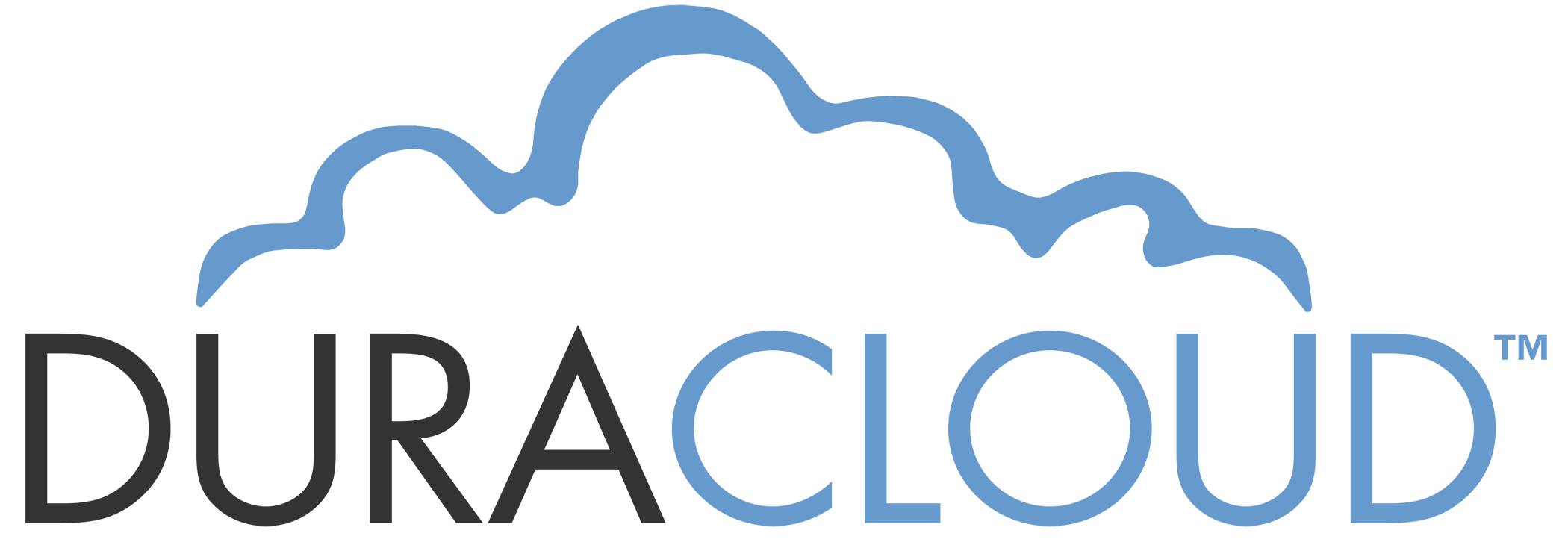 Store, Manage, and Archive Content in the Cloud
Michele Kimpton, DuraSpace
CEO DuraSpace
Nate  Klingenstein, Internet 2
Internet 2  meeting, April 2013
[Speaker Notes: Today we have 3 panelists whom are all using duracloud for archiving and preservation.  These institutions have three distinct systems they are pushing content from to archive in duracloud, they are in different phases of implementing a preservation strategy, and have different needs as a result.  Each panelist will share with you evaluation process, preservation strategy and reasoning for choosing duracloud at this time.]
Timeline
April 2012 began discussions
Sept 2012 signed agreement
Oct 2012 started validation process with:
U of Virginia
North Carolina State University
U of Michigan
April 2013 service validation complete-GA
Shibboleth integration, Incommon authentication
Business Agreement
Validate offering
[Speaker Notes: Give you some of the histroy of our path to becoming a netplus provider, we are a not for profit and support and develop community sourced solutions.]
What is DuraCloud?
Archiving and preservation services in the cloud
Ability to choose one or multiple cloud storage providers
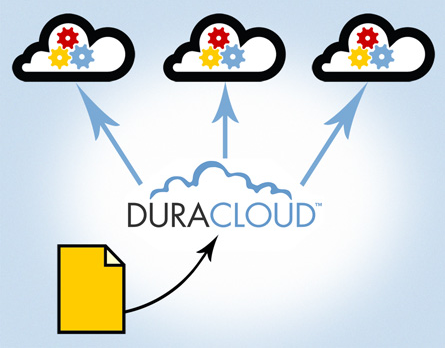 S3 and Glacier
SDSC
Rackspace
What does DuraCloud do?
Online backups
File health checking
File synchronization and healing
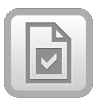 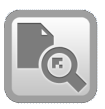 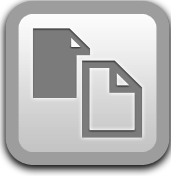 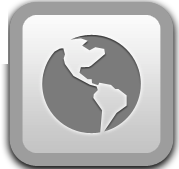 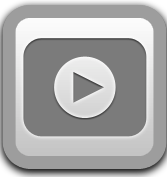 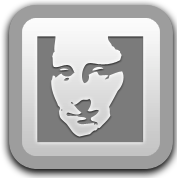 Image serving
Online sharing
Media streaming
How can DuraCloud help me with my archiving and preservation strategy?
Ability to easily move online copies offsite, distribute geographically
Easily check the health of all copies
Easily repair or replace corrupted files
Easily move or download content from multiple providers
Scale storage up or down as needed
Full Web access with ability to view/edit/delete and upload/download your content
Why should you care?
Government mandates in place to provide long term access to content well after the grant period
Contractual obligations for managing content
Ever increasing amounts of digital content and digital data that needs to be archived
Cost
$100-$1,000 per TB/yr
Annual basic subscription fee $500/yr
No I/O cost
No data transfer costs
Can pay as you go, or annual contract to lock in cost
Report by MHS, April 2013http://www.mnhs.org/preserve/records/specialprojects.htm
What users are saying
“The ease-of-use of DuraCloud is its most impressive feature.”~Columbia

“DuraCloud delivers the benefits of a diverse network of storage locations, but without the overhead of managing different vendors.”~ICPSR

DuraCloud provides a robust infrastructure to support digital preservation of content in our institutional repository, along with services that enhance the delivery and integrity of the content."
 ~Geneva Henry, Rice University
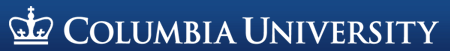 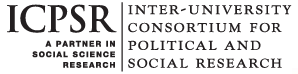 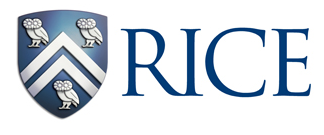 In production for one year
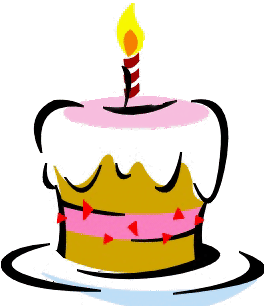 Some stats-
35 TB of data
25+ institutions using Duracloud as a service
100% Durability, no file failures
5.46 million items stored
60+ identified file types
DuraCloud Roadmap
Coming in 2013
Glacier integration
Shibboleth integration
Search
Encryption services
Other cloud based offerings
Dspacedirect( hosted repository service)
Our Goal, run DuraCloud platform on academic cloud infrastructure
Duracloud
Duracloud
Duracloud
Duracloud
Duracloud
To find out more
Web:
http://www.internet2.edu/netplus/duracloud/index.html
Documentation:
http://wiki.duraspace/display/duracloud
Webinars and Training Videos:
http://www.youtube.com/user/duracloudvideos
Email:
csmith@duraspace.org or mkimpton@duraspace.org